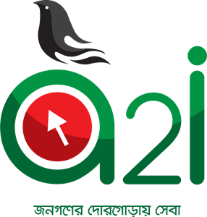 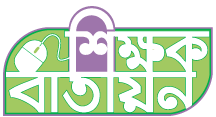 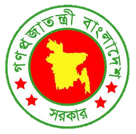 সবাইকে স্বাগতম
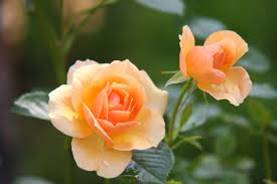 শিক্ষক পরিচিতি
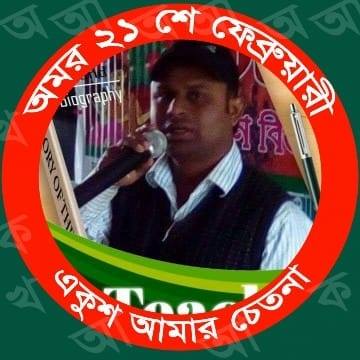 জাহাঙ্গীর আলম ভূইয়া 
সহকারি শিক্ষক
গোয়ারা পাথারকান্দি সরকারি প্রাথমিক বিদ্যালয় 
রায়টুটী,ইটনা, কিশোরগঞ্জ
Email: jahangiratict@gmail.com
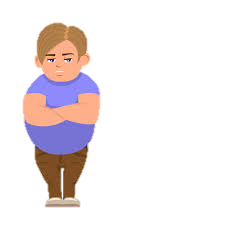 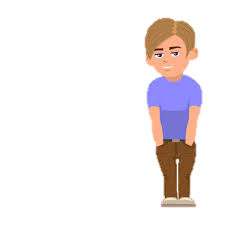 এসো আমরা কিছু ছবি দেখি-
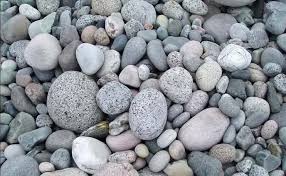 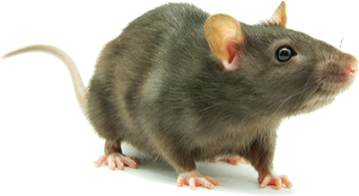 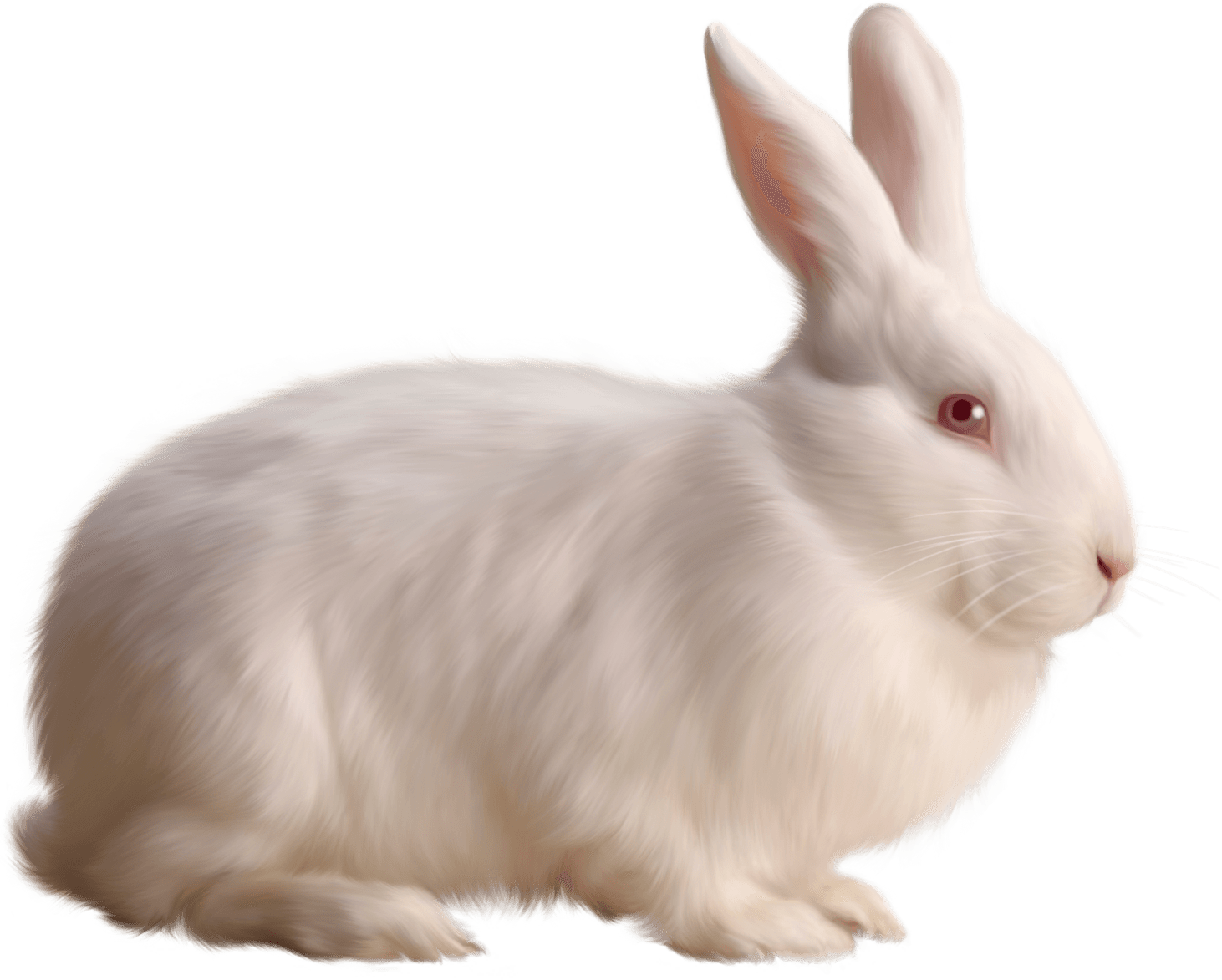 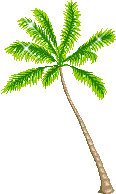 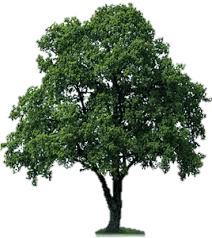 তুলনা করা
ছবিগুলোর মধ্যে কি কোন পার্থক্য আছে?
ছবিগুলো কি একই রকমের?
পার্থক্যকে আমরা কী বলতে পারি?
হ্যাঁ
না
পাঠ পরিচিতি
শ্রেণিঃ প্রাক –প্রাথমিক
বিষয়ঃ আমার বই
পাঠঃ তুলনা করা 
তারিখঃ ১০/০২/২০২০
সময়ঃ ৩০ মিনিট
আজকের পাঠ...
তুলনা করা (মোটা-চিকন)
শিখন ফল
বিভিন্ন জিনিষের মাঝে তুলনা করতে পারবে।
বাস্তব
উপকরণ
প্রদর্শন
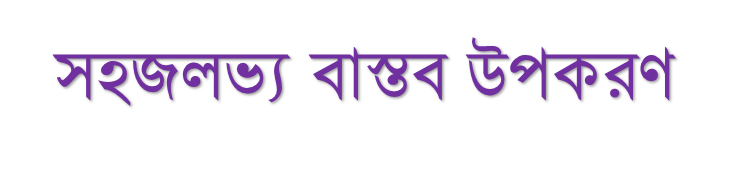 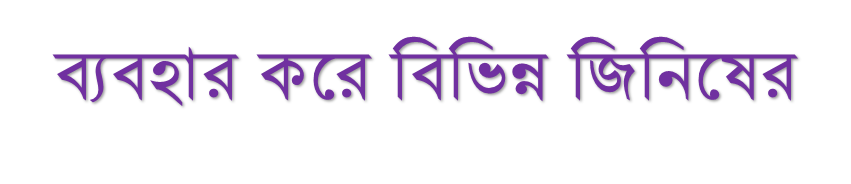 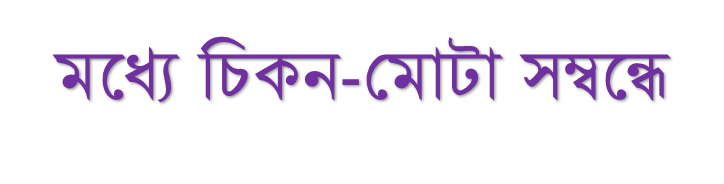 ধারণা দিব।
ছবি দেখে বলো-
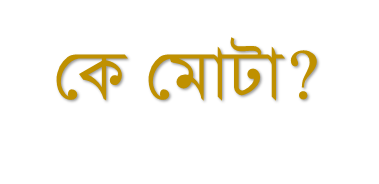 এখানে কে চিকন?
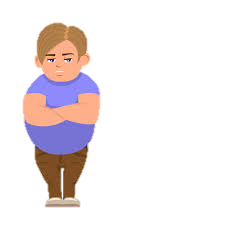 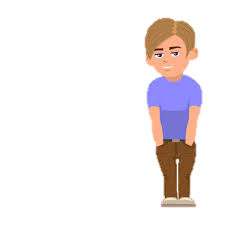 চিকন
মোটা
ছবি দেখে বলো-
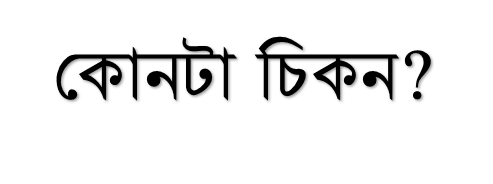 এখানে কোনটা মোটা?
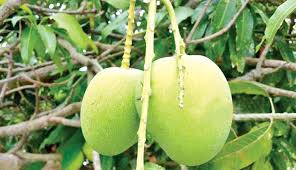 মোটা
চিকন
ছবি দেখে বলো-
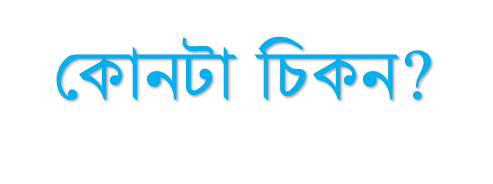 এখানে কোনটা মোটা?
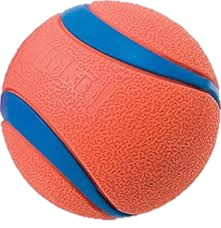 চিকন
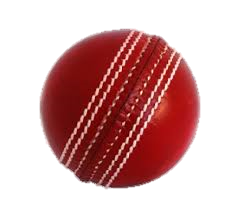 মোটা
ছবি দেখে বলো-
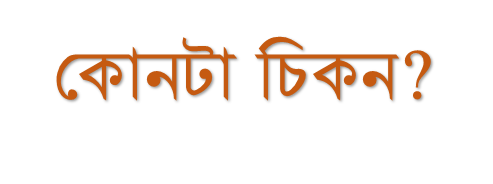 এখানে কোনটা মোটা?
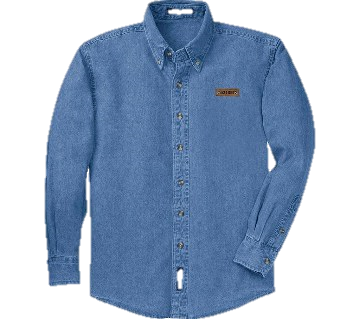 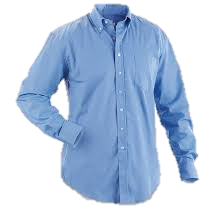 চিকন
মোটা
ছবি দেখে বলো-
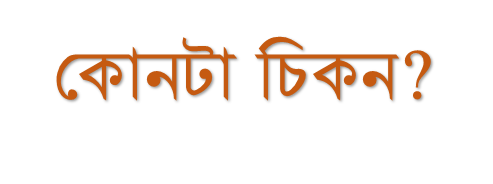 এখানে কোনটা মোটা?
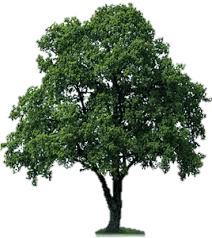 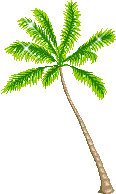 মোটা
চিকন
ছবিগুলো দেখে মোটা ও চিকন আলাদাভাবে সাজাই-
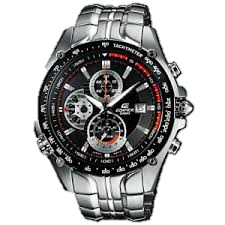 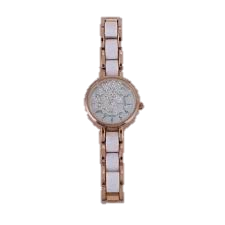 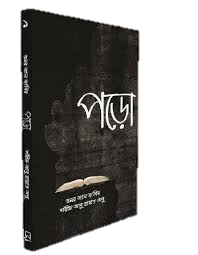 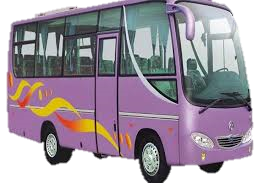 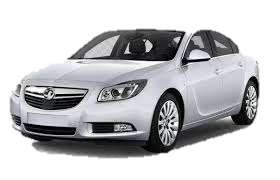 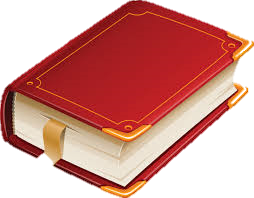 মূল্যায়ন
মোটা কোনটি বলো-
চিকন কোনটি বলো-
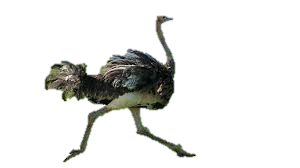 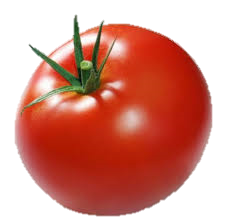 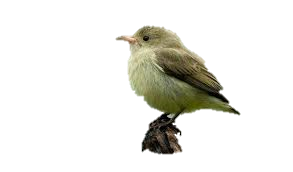 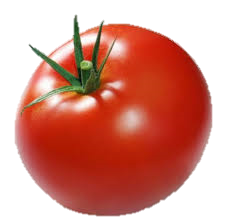 ধন্যবাদ সবাইকে 
ভালো থেকো,
আল্লাহ হাফেজ।
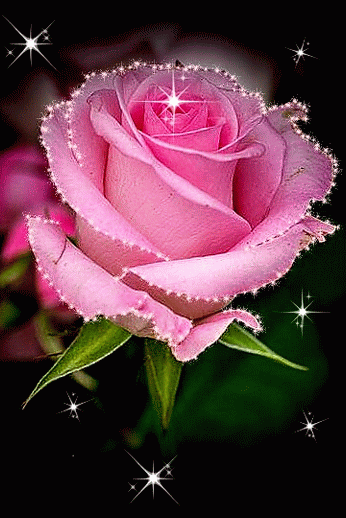